স্বাগতম
পরিচিতি
সাইফুর রহমান 
সিনিয়র শিক্ষক 
দক্ষিণা চরণ পাইলট উচ্চ বিদ্যালয়,
চুনারুঘাট- হবিগঞ্জ
মোবাইল ০১৭২০২৭২৬১১
শ্রেণিঃ১০মবিষয়ঃবাংলা ১ম পত্রশিক্ষার্থী সংখ্যাঃ৪০ জনসময়ঃ৫০ মিঃ
দেনাপাওনা
রবীন্দ্রনাথ ঠাকুর
শিখনফল
পাঠশেষে শিক্ষার্থীরা
যৌতুক একটি সামাজিক ব্যাধি উপস্থাপন করতে পারবে।
যৌতুকের কুফল ব্যাখ্যা করতে পারবে ।
সামাজিক ও পারিবারিক সচেতনতা বৃদ্ধি করে 
   আদর্শ সমাজ গঠনে ভুমিকা রাখবে ।
একক  কাজ
আদর্শ পাঠ ও  কঠিন শব্দ নির্বাচন  কর ।
অন্ত্যেষ্টিক্রিয়া
পঞ্জর 
ম্যাজিস্ট্রেট
অট্টহাস্য
শাস্ত্রশিক্ষা
পৈতৃক
শ্বশুরবাড়ী
শব্দার্থ লিখঃ-
ঝংকার=
সরোদনে=
অনুরাগ=
তুমুল=
পঞ্জর=
বন্দোবস্তা=
আক্রোশ=
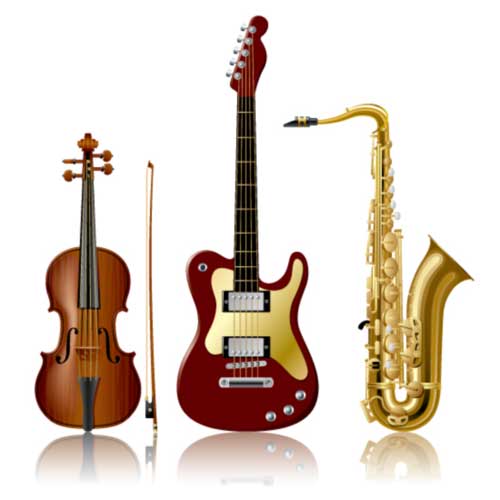 জ়োড়ায় কাজ
যৌতুক  কি ?
বিয়েতে পণ  বলতে কি বুঝায়? 
বাংলা ছোট গল্পের  লেখক কে ?  
নিরুপমার স্বামী পেশায় কি ছিল?
‘রায়বাহাদুর’ শব্দের অর্থ কি?
অশ্রুবিসর্জন কার নিত্যক্রিয়া ?
দেনাপাওনা’ গল্পটি কোন গ্রন্থ থেকে সংকলিত।
শরশয্যা  বলতে কি বুঝ ?
চ
সামাজিক বাস্তব চিত্র
দলীয় কাজ
এবারে বিশ হাজার  টাকা পণ এবং  হাতে  হাতে  আদায় ।
‘দেনেপাওনা ‘ গল্প অবল্বনে  তোমরা  যা বুঝতে পেরেছ  তা  নিজের ভাষায় বর্নণা দাও ।
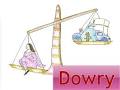 মূল্যায়ন
১। ” আমাকে  একবার বার বাড়ী লওইয়া যাও “ এই উক্তিটিতে কি ফুটে উঠেছে?
(ক) মহানুভবতা            (খ) আকুতি
(গ) অশায়ত্ব                (ঘ) দুরদর্শিতা

২। “ বাবা, আমাদের তবে পথে ভাসালে” – এটি কার উক্তি 
(ক) হরমোহনের             (খ) হরেকৃষ্ণর
(গ)  রায়বাহাদুরের          (ঘ)  রামসুন্দরের
বাড়ীর কাজ
তোমার এলাকার যৌতুক প্রতিরোধে করণীয় দিক গুলো লিখ।
ধন্যবাদ